Where can I find the results of the study?
The results of this study will be used to greatly inform a plan for looking after patients who have been discharged from intensive care. The results of the notes review study will also be published in a medical journal to make sure our findings can be used by others. No identifiable information will be published. The results may also be included in a PhD thesis.

What happens if I have any questions, concerns or complaints about the study?
If you have any questions about the study, please ask the person presenting this form to you, or contact Sarah Vollam (01865) 231440. 

The University of Oxford, as Sponsor, has appropriate insurance in place in the unlikely event that you suffer any harm as a direct consequence of your participation in this study. NHS indemnity operates in respect of the clinical treatment which is provided. If you wish to complain about any aspect of the way in which you have been approached or treated during the course of this study, you should contact Sarah Vollam (01865 231440 or sarah.vollam@ndcn.ox.ac.uk). or you may contact the University of Oxford Clinical Trials and Research Governance (CTRG) office on 01865 572224, or the head of CTRG, email ctrg@admin.ox.ac.uk.
Contact details:

Kadoorie Centre
The John Radcliffe
Headley Way
Headington
Oxford
OX3 9DU
Email: sarah.vollam@ndcn.ox.ac.uk
Tel: 01865 231440
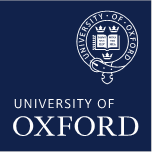 NUFFIELD Department of CLINICAL NEUROSCIENCES 
(Nuffield division of anaesthetics)
University of oxford
REFLECT: Recovery Following Intensive Care Treatment
Chief Investigator: Dr Peter Watkinson
Sub-study D
PATIENT INFORMATION SHEET: NOTES REVIEW
IRAS reference: 187602 
Version 1 24/04/2017
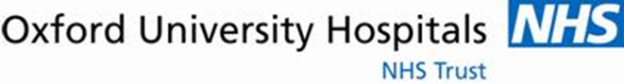 What is the purpose of the study?
Most patients discharged from an intensive care unit (ICU) are expected to go home. However, despite our best efforts, about 1 in 12 die unexpectedly on general wards before leaving hospital. This high death rate occurs despite hospitals using  systems to closely monitor and detect changes in patients’ condition. Also, in many hospitals, patients receive  visits from ICU teams. We would like  this high death rate to be lower so we intend designing a plan which reduces it. 

Before the plan can be made, we need to know more about what happens to these patients. To do this, we will speak to staff and patients who have experience of discharge from ICU. We would also like to talk to relatives of patients who were discharged from ICU but did not survive their hospital stay. This will provide a direct view of the patient group this project aims to help.

We will combine this information with work from several other sources and work with experts skilled at making plans work. This will allow us to make the best possible plan. The plan that we design as a result of this project will then be tested in a large trial.

 Why have I been approached?
We are conducting research on what happens to patients who are discharged to wards following intensive care. The aim of this work is to improve the care of these patients and to improve their outcome. To do this, we need to look at what goes well and what could be done better during this period of care. You have been approached because you were discharged from intensive care to a ward. You may also have been invited to be interviewed about your care on the ward.
Do I have to take part?
It is up to you to decide whether or not to take part and we completely understand if you do not wish to.  If you do decide to take part you will be given this information sheet to keep and be asked to sign a consent form.
 
What will happen to me if I take part?
You do not have to do anything for this phase of the research. If you agree to take part you can sign the attached consent form, and return it to us by post. Your medical notes will be looked at by one or more members of the research team. We will collect information about the care you received during your hospital stay. If you are also interviewed about your care this information will be compared with your interview. All information we collect will be anonymised.

Are there any risks?
Considering whether to take part in this study may raise questions about your care. The ICU follow-up team will be available initially to answer any questions or concerns you may have about your care. We will also be able to signpost you to other support if required. All information gathered within the notes will be anonymised at the point of collection, so no individuals will be identifiable.

 What are the possible benefits of taking part?
There would be no benefits to you from taking part in this study.  Taking part may help to raise awareness of common issues. It is hoped in the longer term that this study will contribute to improved standards of care in the future, and better working practices, based on the information we collect.
What will happen if I don't want to carry on with the study? 
You are free to withdraw from the study at any time. A decision to withdraw, or a decision not to take part, would not affect you or your care in any way. If you wish to withdraw from the study, we will offer to destroy all information gathered from you. This is possible up until the point where we anonymise data, when it will no longer be possible to identify your individual information.

Who has approved the study?
All research in the NHS is looked at by an independent group of people, called a Research Ethics Committee, to protect your interests. This study has been reviewed and given favourable opinion by _______________Research Ethics Committee

 Who is organising the research?
The Critical Care Research Group, based at the Kadoorie Centre, is organising this research. The study is funded by an NIHR Research for Patient Benefit grant.

Would my taking part in this study be kept confidential?
All information collected during the course of this study will be kept strictly confidential. All paper documentation will be stored in a secure research facility, behind two locked doors in a locked filing cabinet. Electronic records will be stored within the university system on a secure database with restricted access from the secure research facility and password-protected. All data collected will be “anonymised”- that is, will have all names removed and individuals will not be recognisable from it.  Anonymised data may be made available to other groups related to the development of this research programme.